Generative Learning
Designing Lessons and Schemes of Work so that children remember more and can apply it independently.
What is Generative Learning?
Generative learning is a cognitive process in which learners actively engage with new information, connecting it to their existing knowledge and experiences. It goes beyond rote memorization and encourages students to construct their own understanding by organizing and integrating new material into their mental frameworks.

If Rosenshein is the principles for effective teaching, then Generative learning is the principles for good learning.
Learning new information well enough to recall it easier in the future.
The teacher planning the best activities for children to embed new learning.
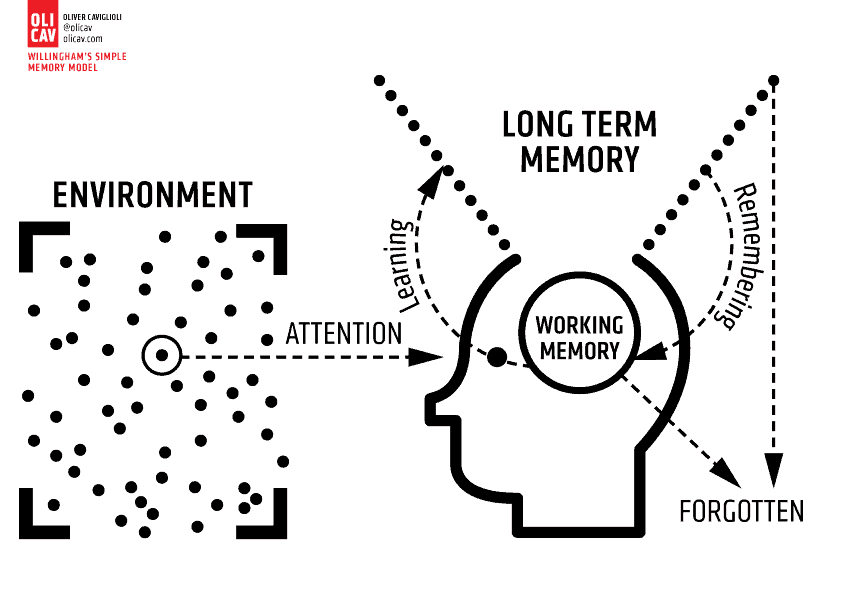 Summarising
Mapping
Planning the sequence of learning in a logical order.
Children need to understand the order and make sense of it – lessons shouldn’t appear as ‘standalone’.
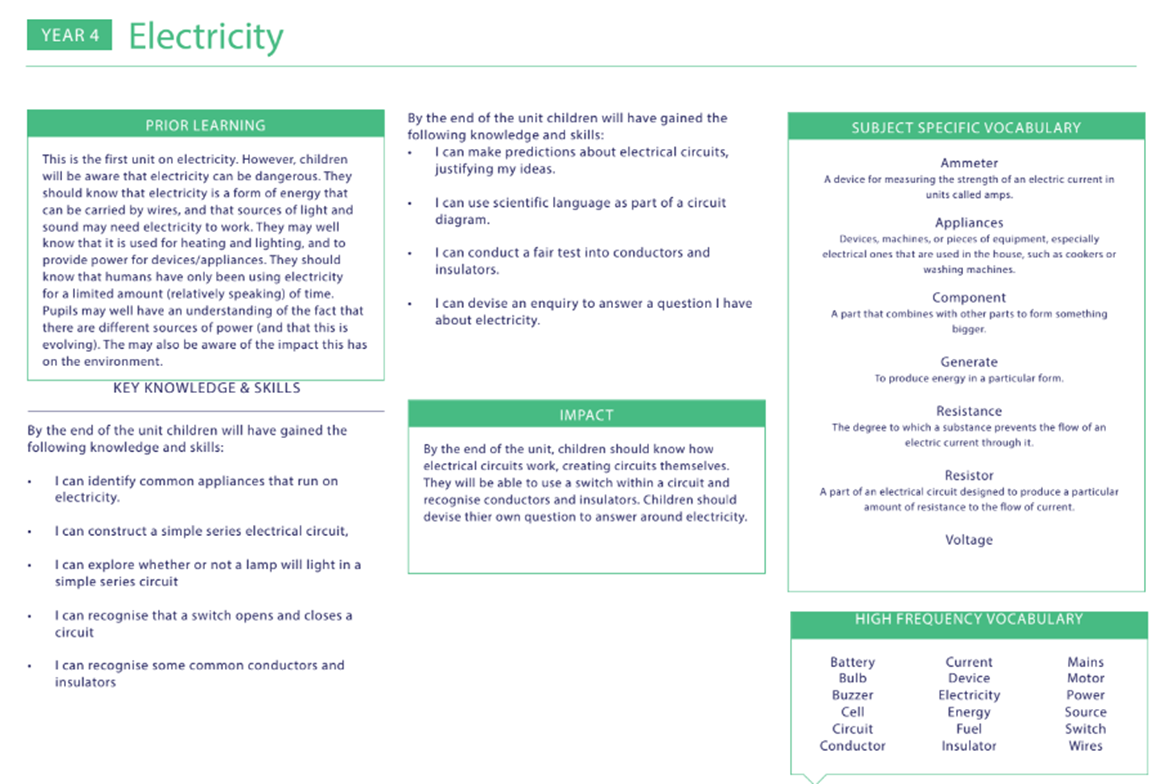 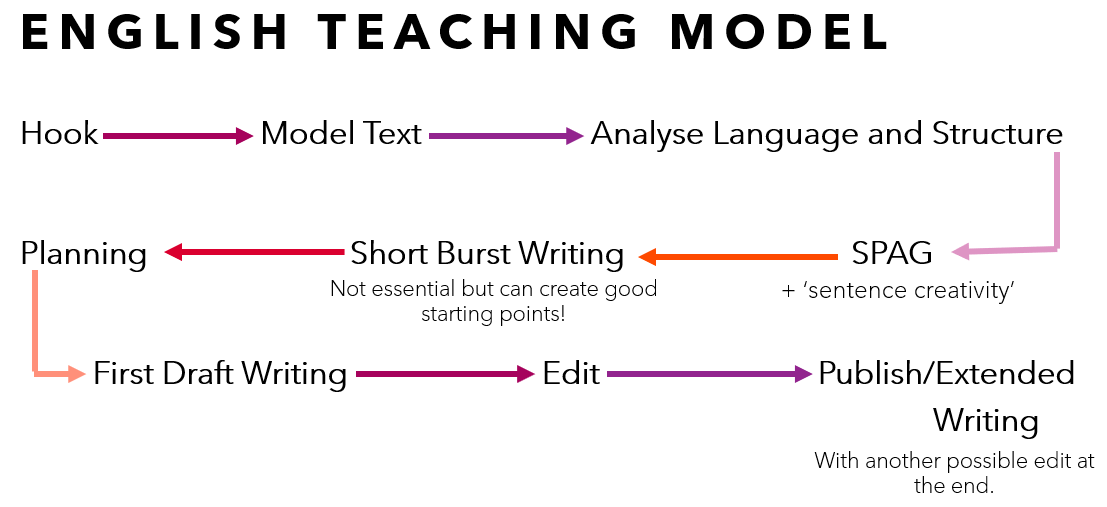 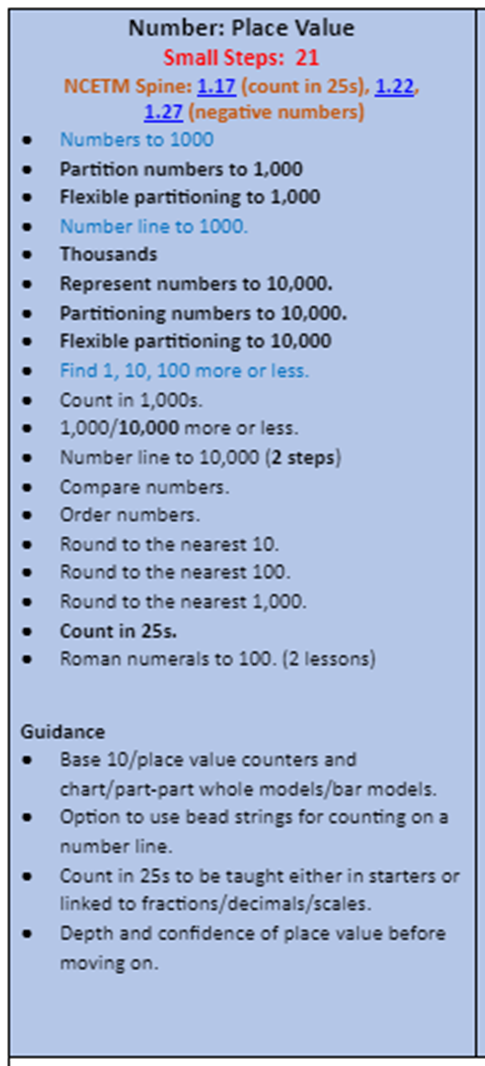 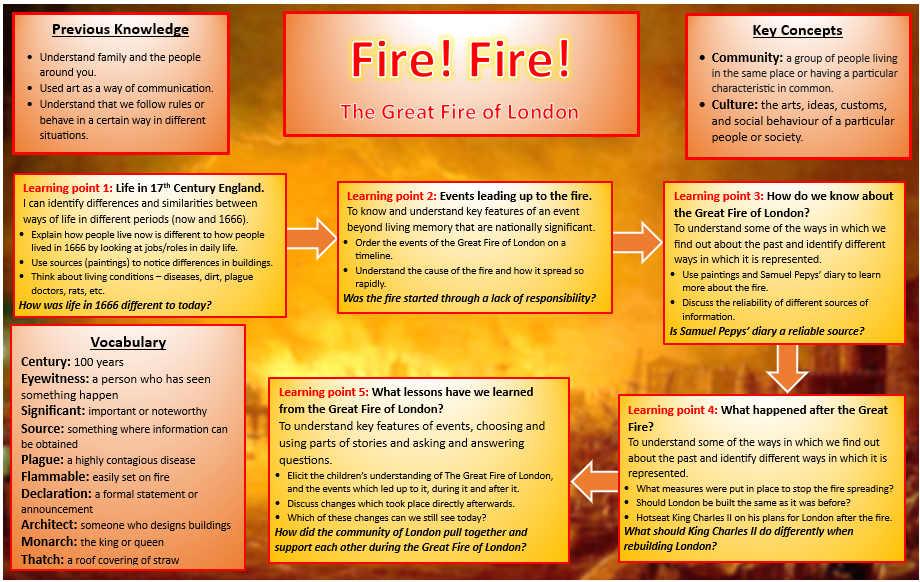 Drawing
Models and images to help children make sense of a concept
Pictorial representations: place value grids, bar models
Symbols in mapping
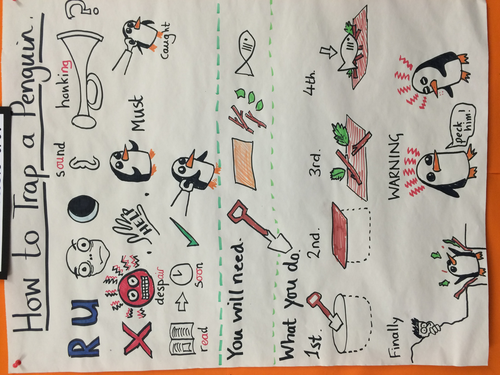 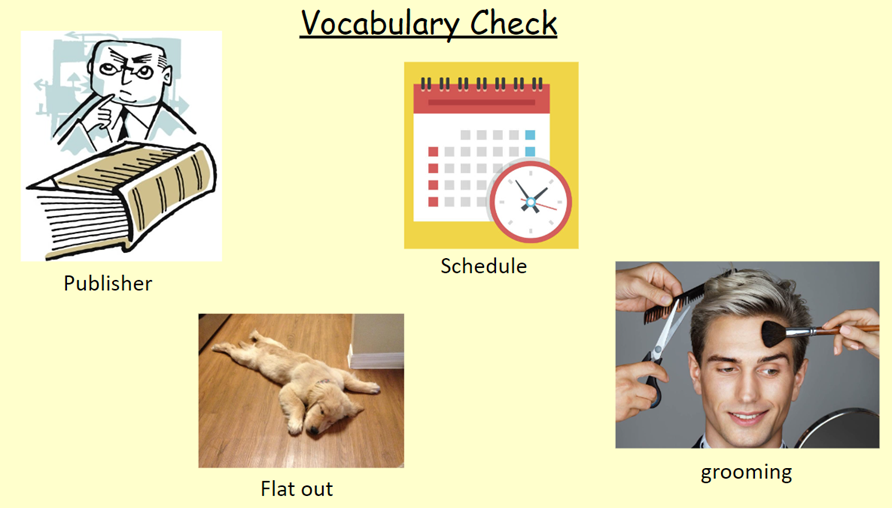 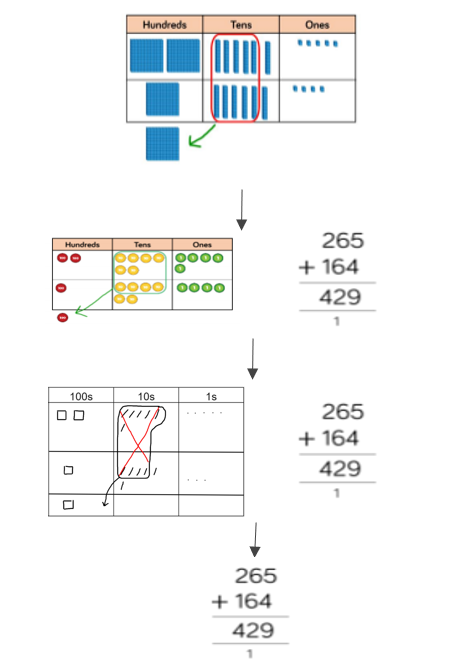 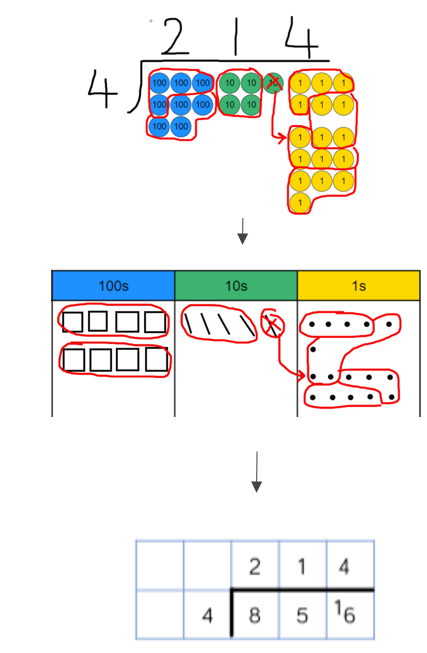 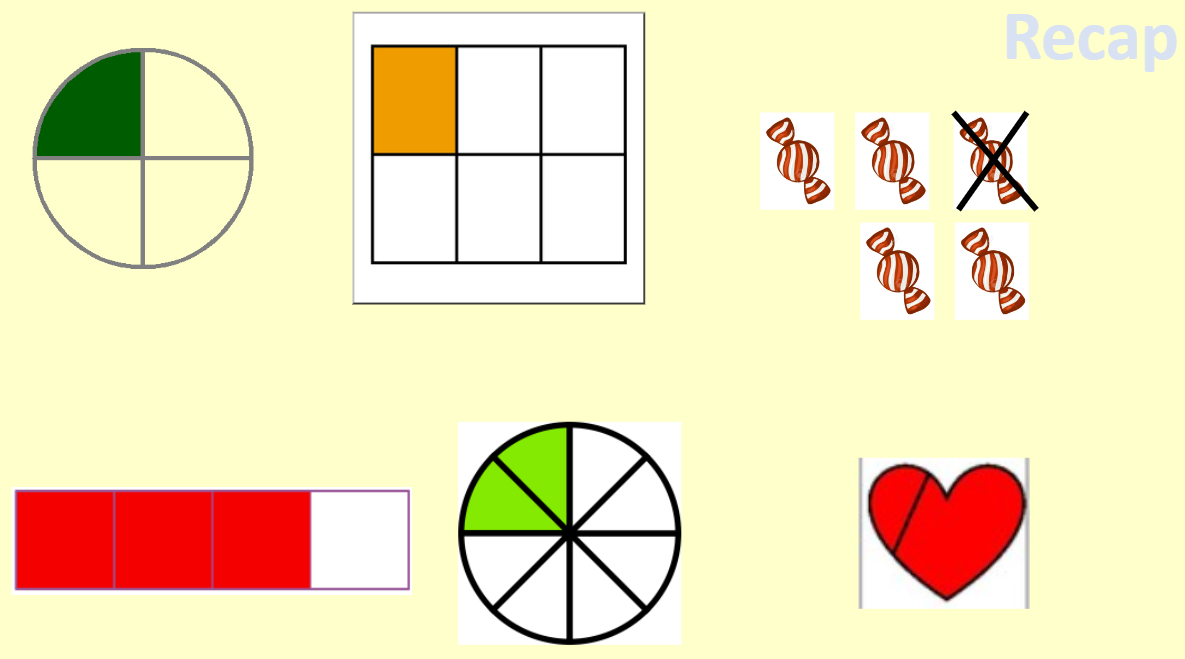 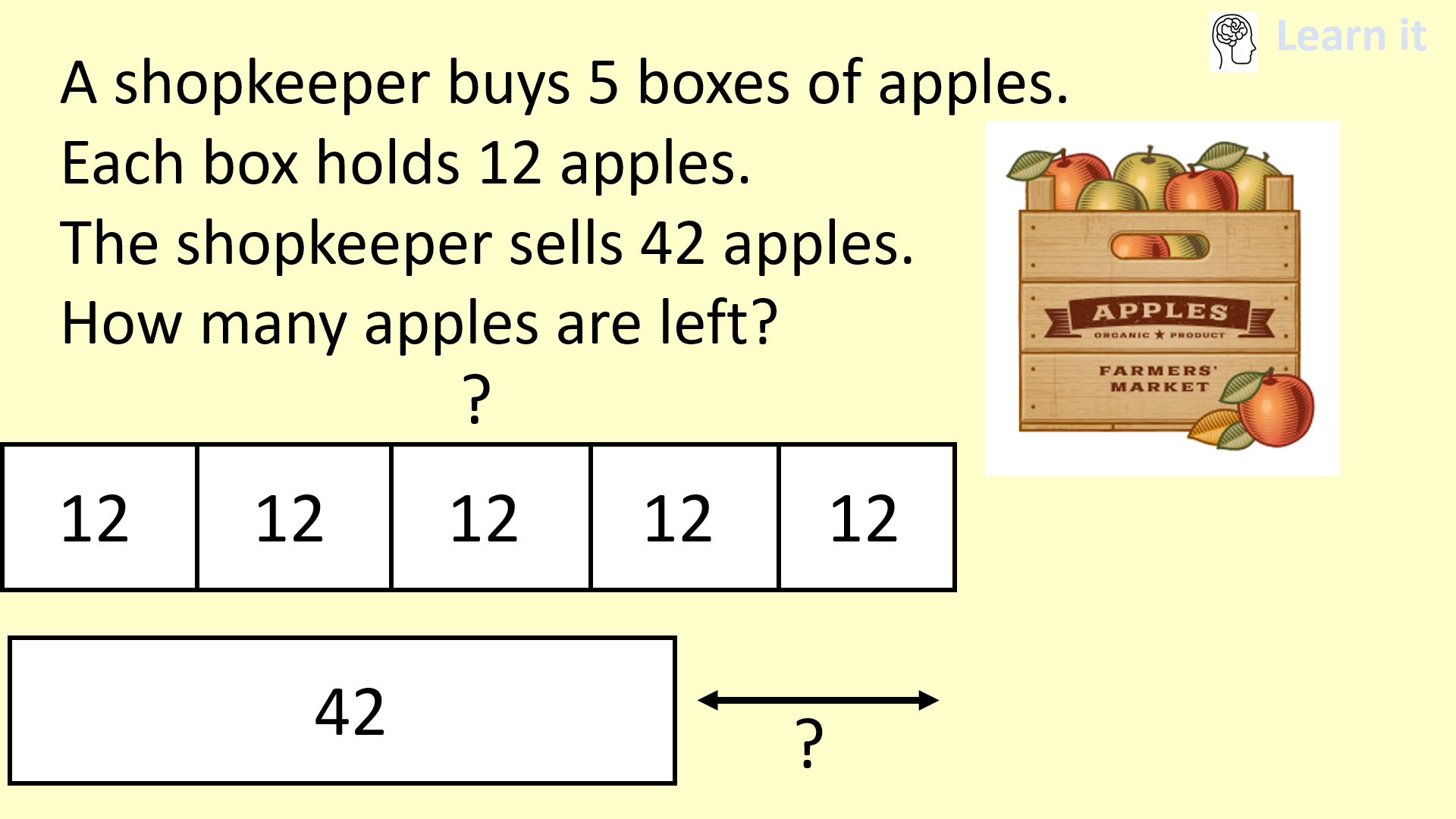 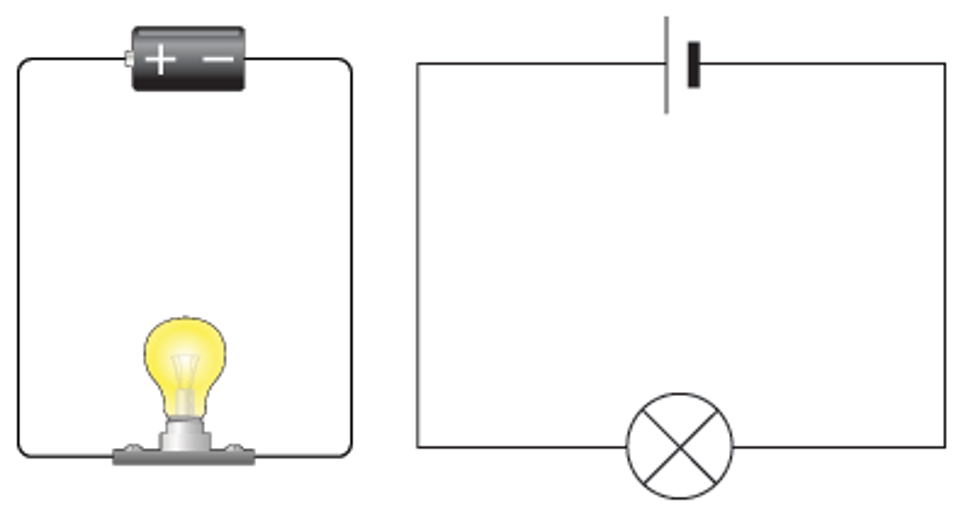 Enacting
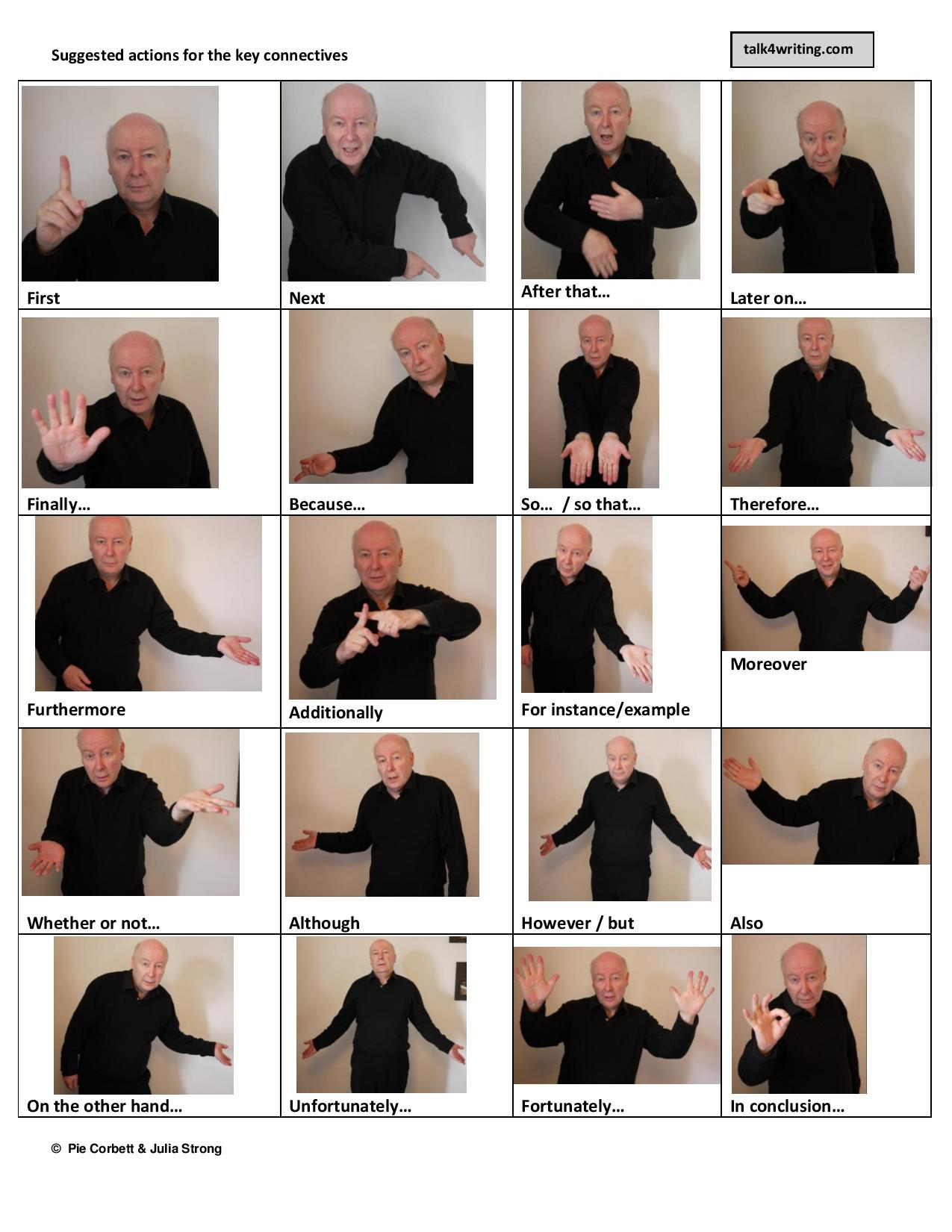 Deepening children's understanding using drama, manipulatives, resources
Hot seating, freeze framing, conversations, etc.
Actions to help remember vocabulary
Stem sentences with actions
Dienes cubes, multilink, Numicon
Activities to create a context –Archaeology digs
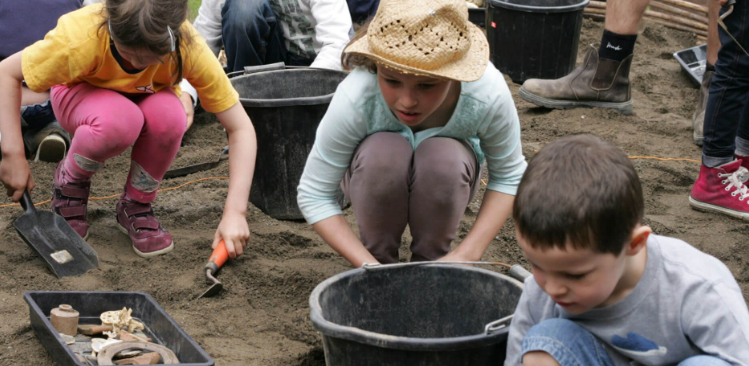 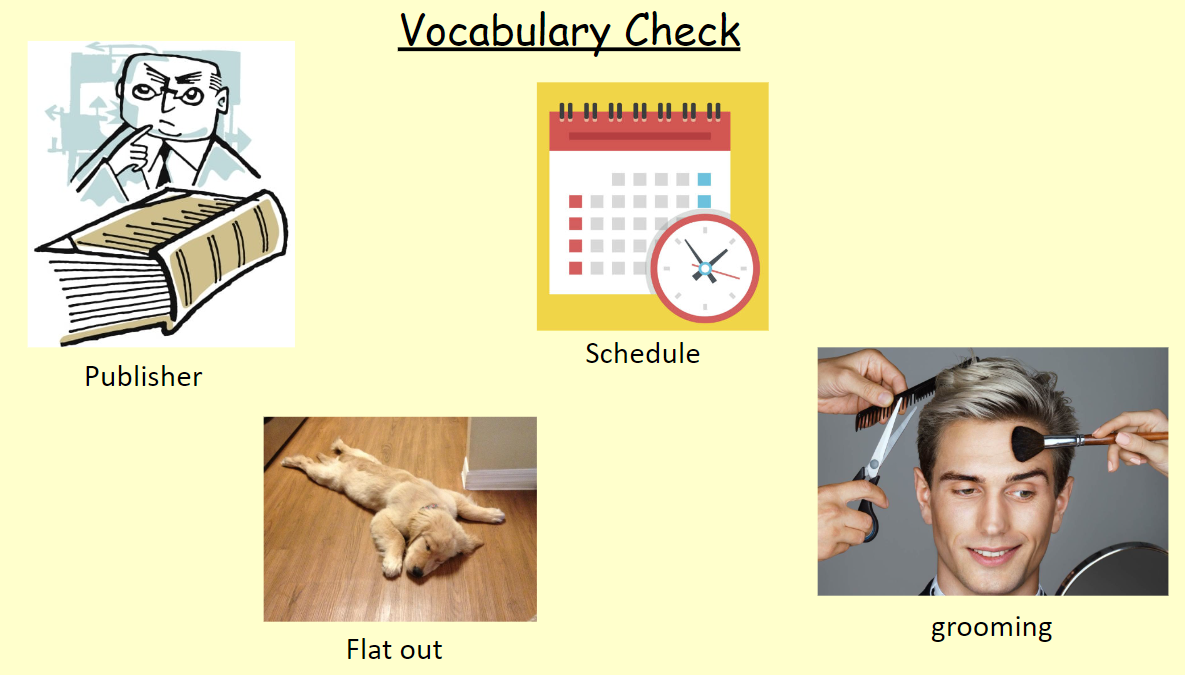 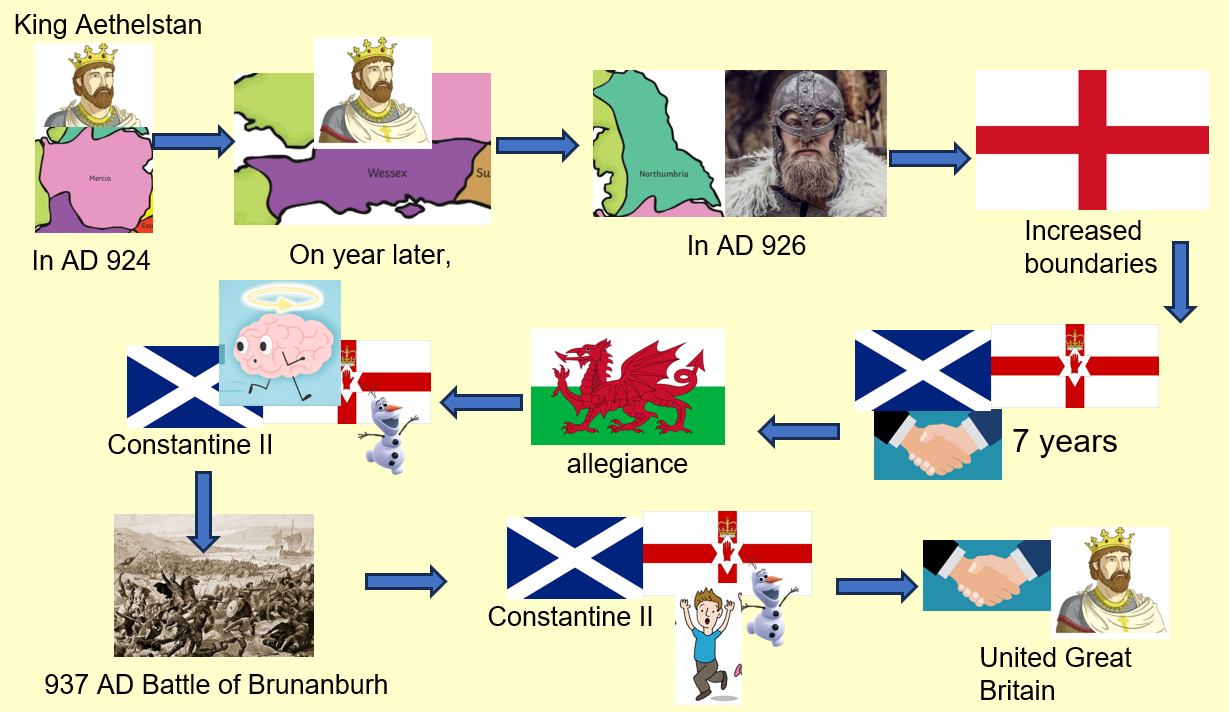 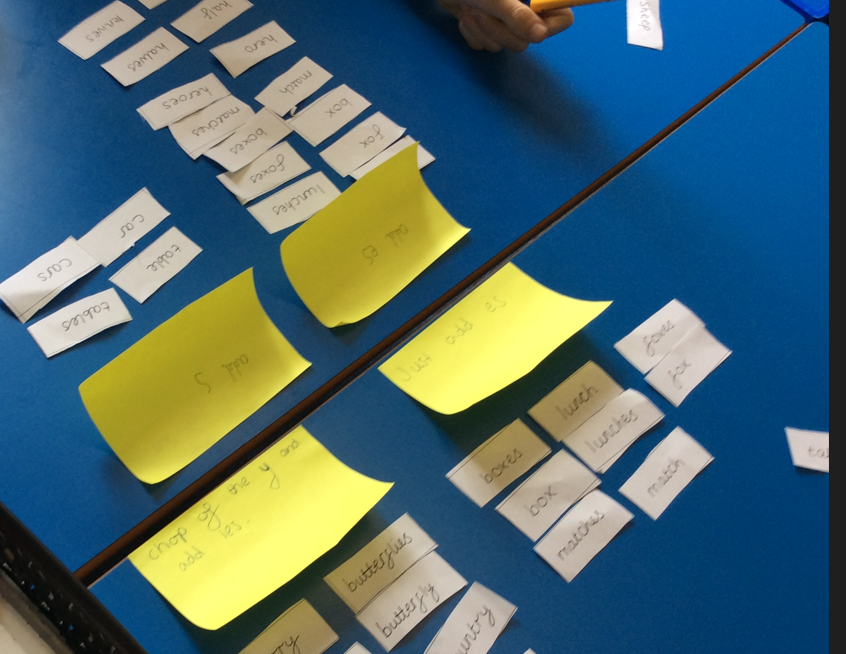 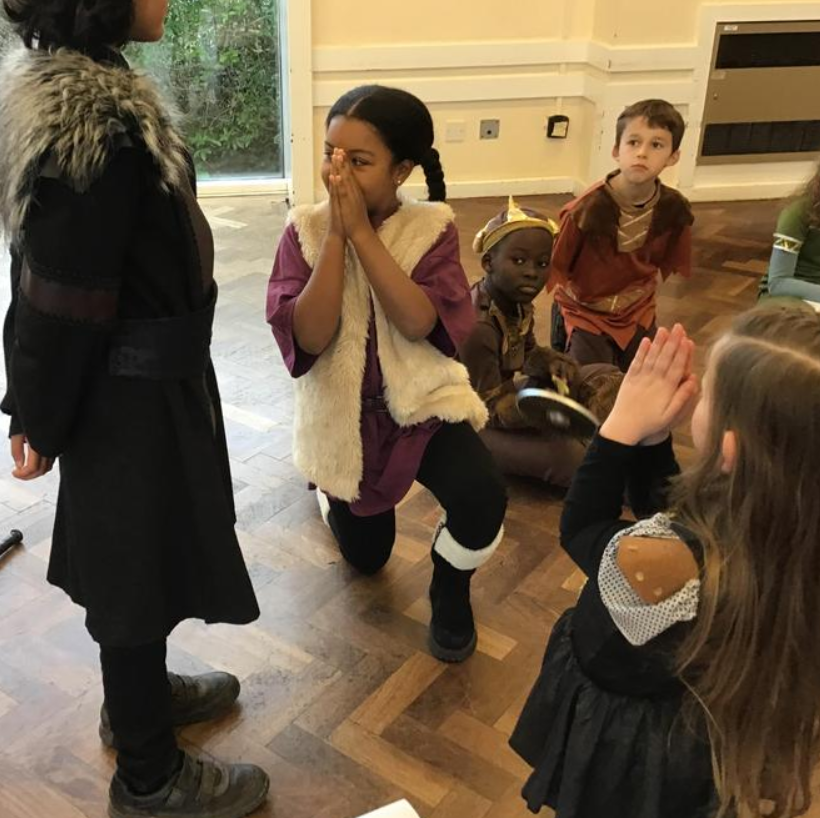 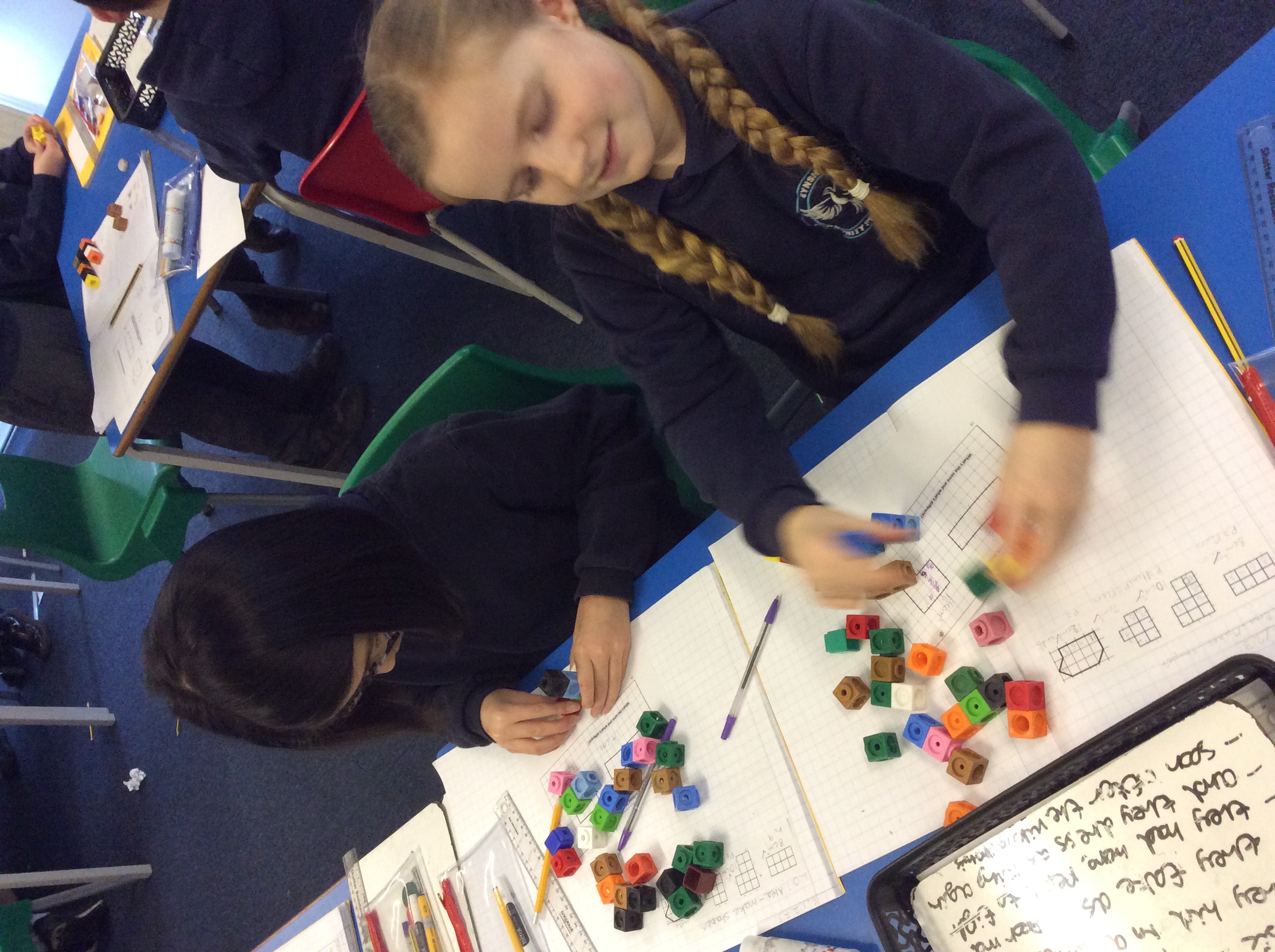 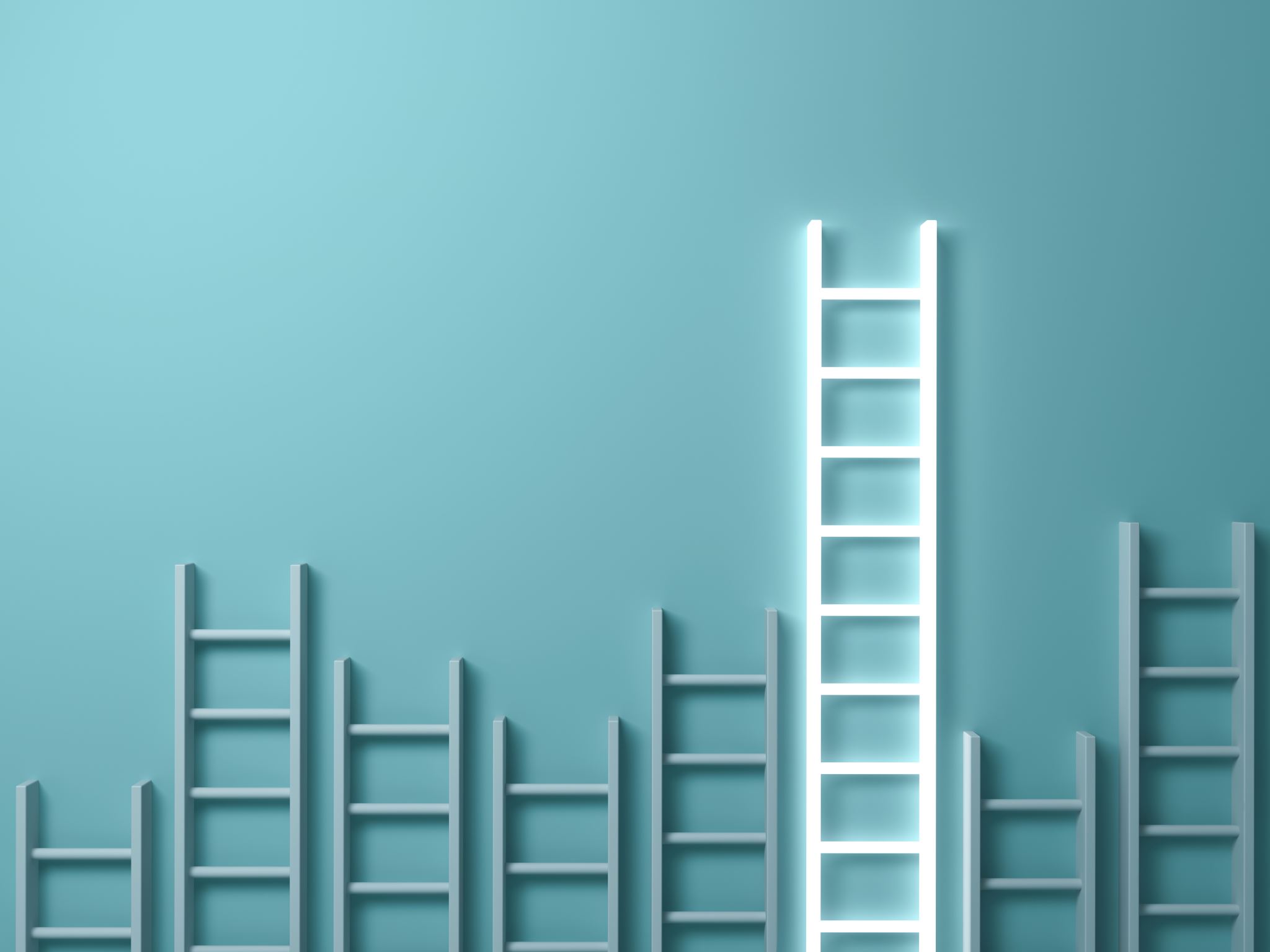 Imagining
Context for learning – experiences to draw on – Hooks 
Scaffolding and slowly withdrawing them to develop independence
Prompts and ideas to generate mental images – linked to prior learning
Word problems
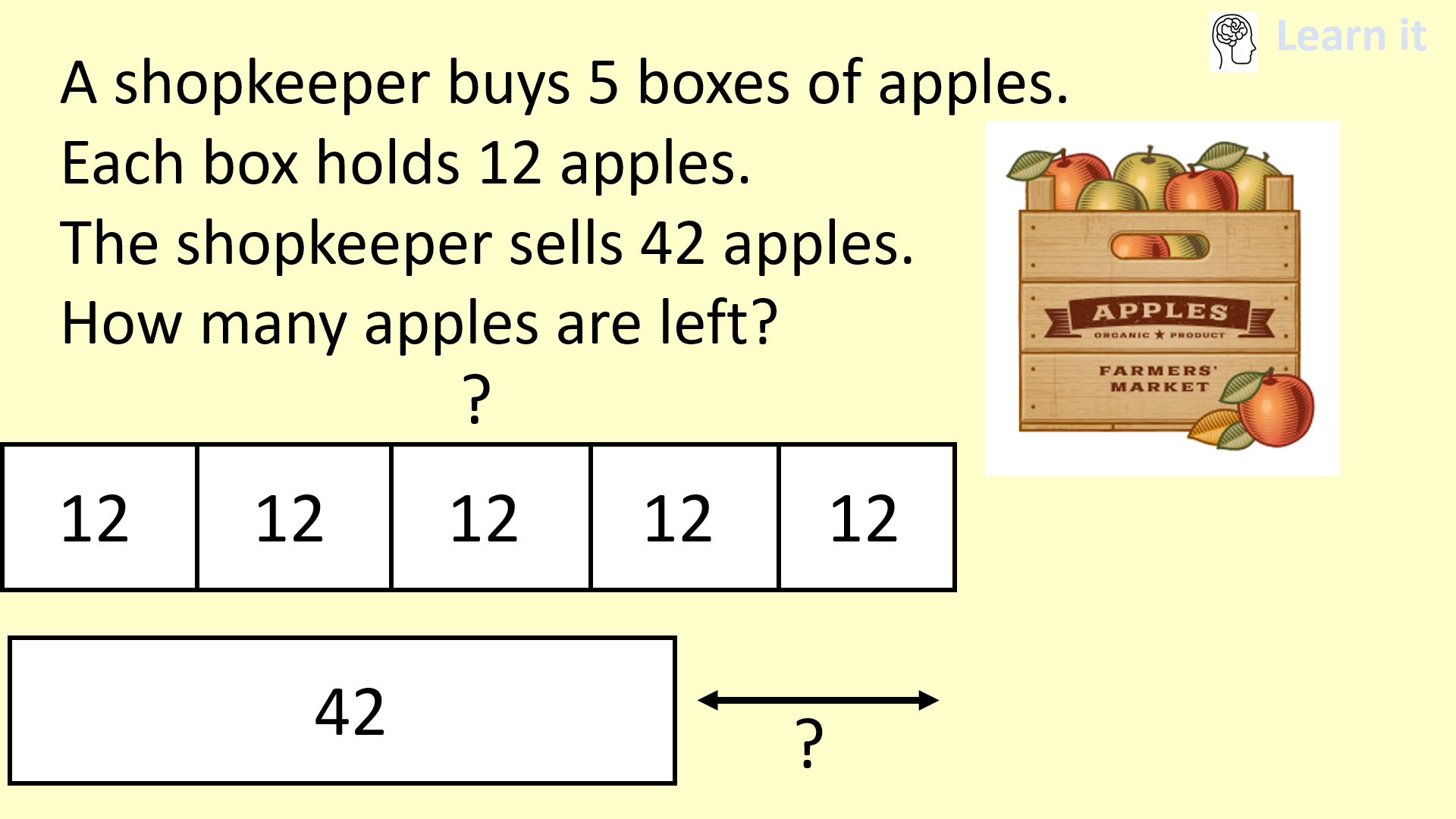 Self-testing
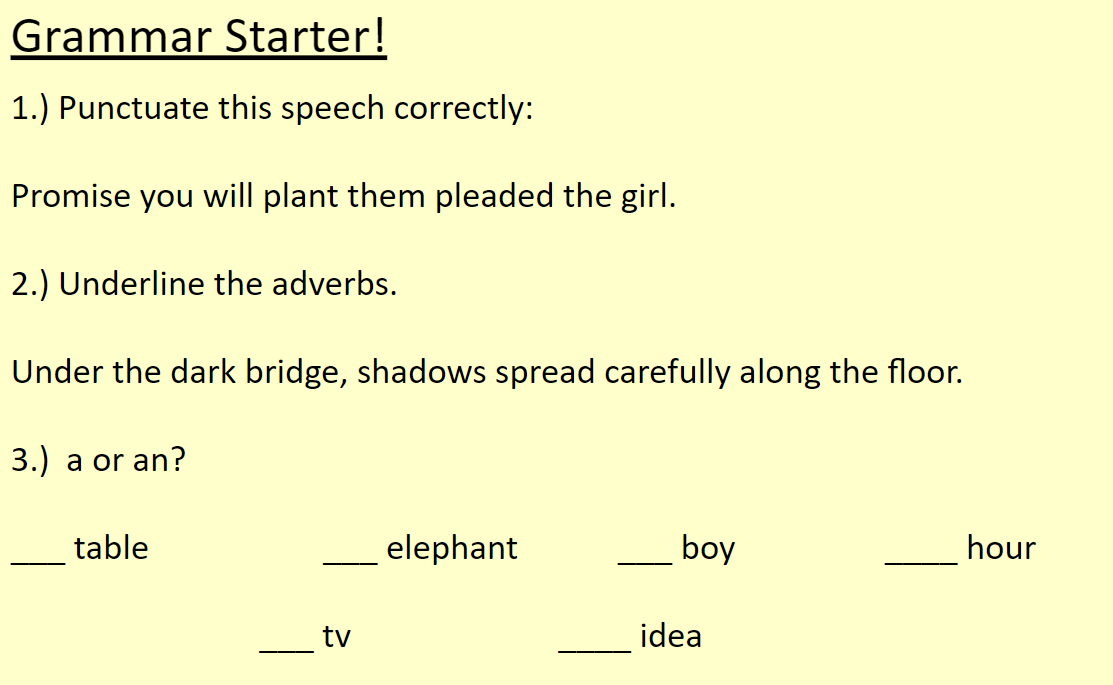 Low-stakes quizzing
Giving children chance to recall key facts
Fluency within a topic
Recapping at the start of lessons
Hinge questions – assessment for learning
Editing writing – Focusing on writing targets
Children take ownerships of their mistakes
Spelling of high-frequency words, government list words
Access to correct answers is key!
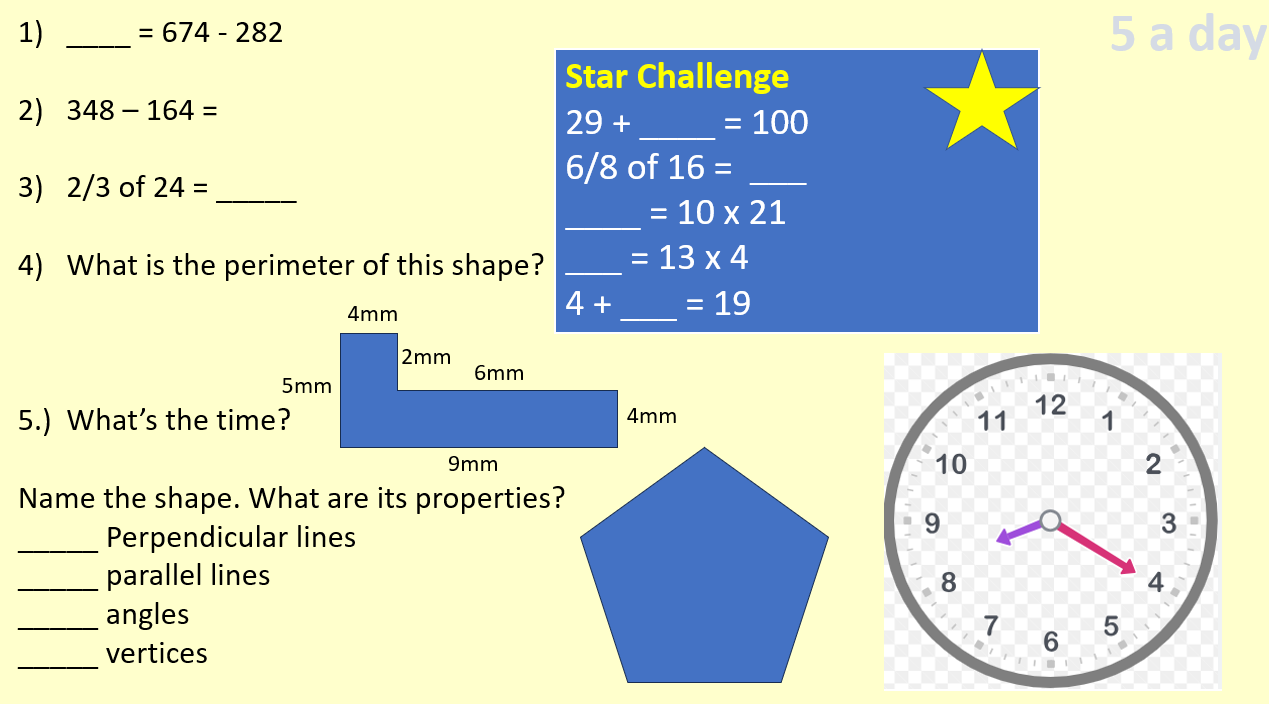 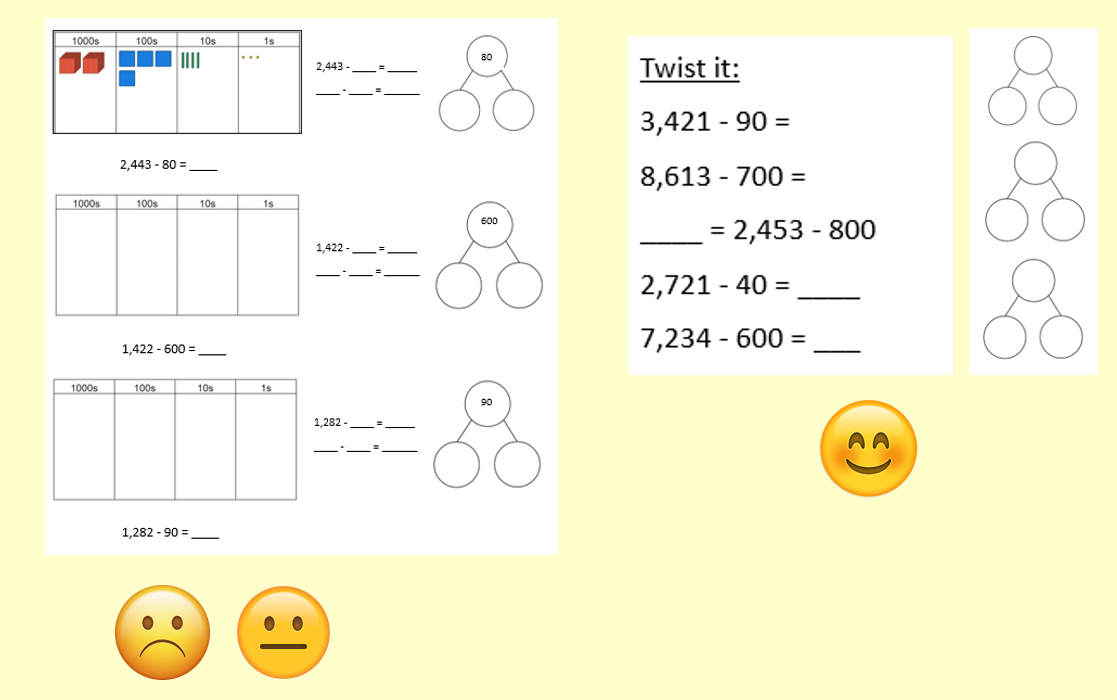 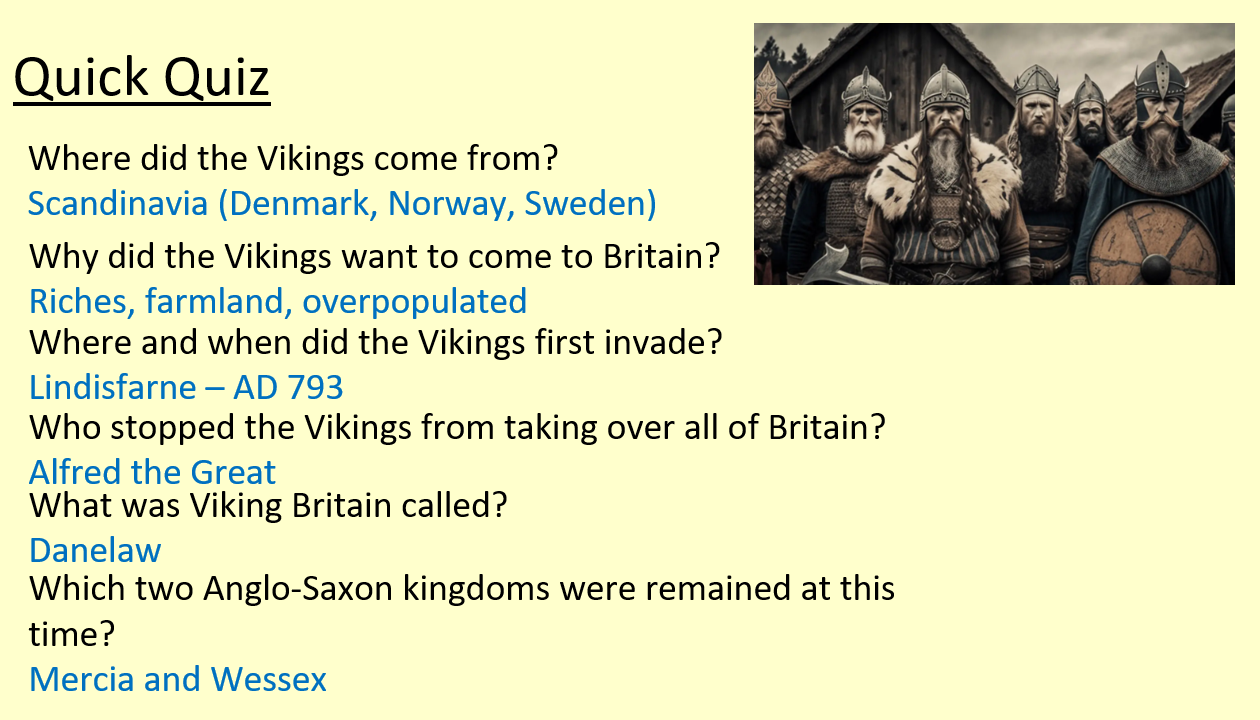 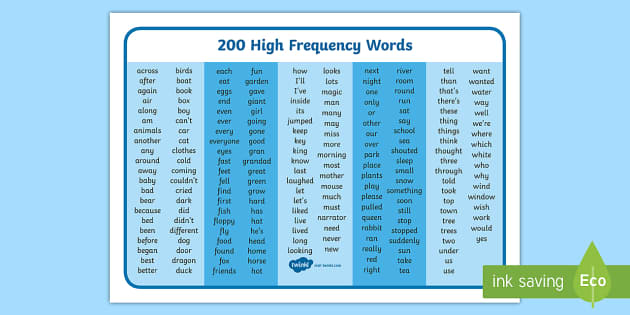 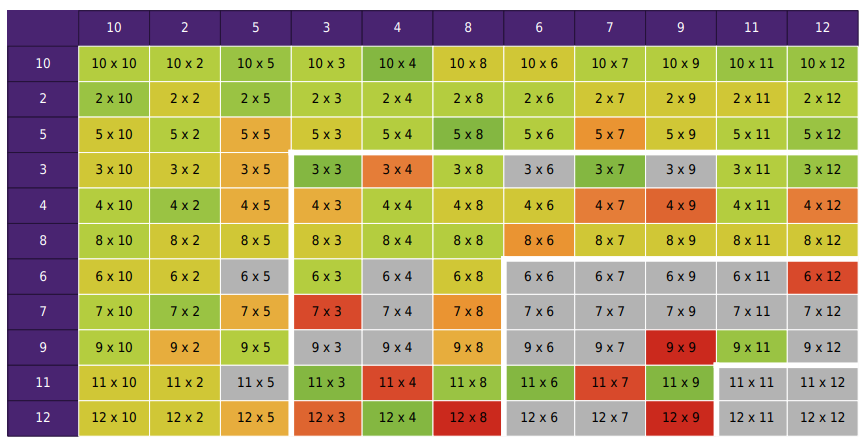 Self-explaining
Importance of questioning – think of several key questions that lead to self-explanation (How do you know? What evidence do you have? Tell me more…, Why is x important?)
Explaining their understanding of the key learning – address misconceptions
Time to check and consolidate
Children’s chance to summarise
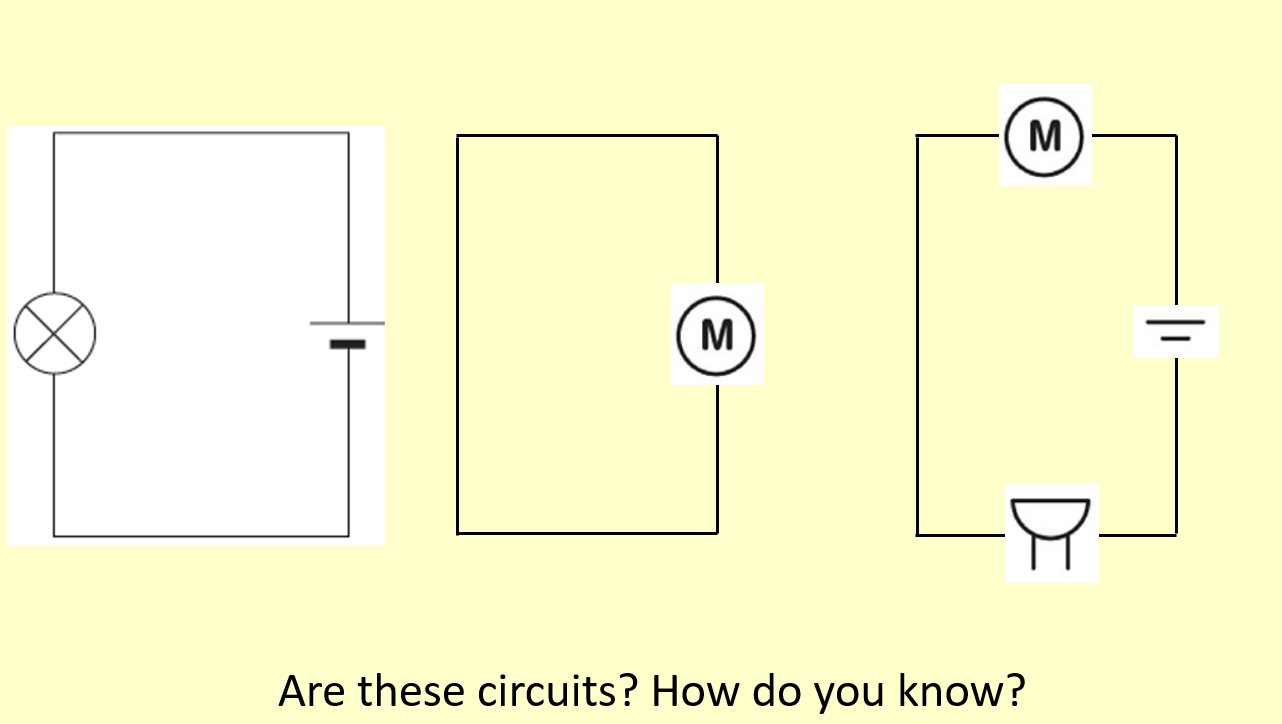 Fluency (Inc. Reasoning)
Prove this 
Is there a quicker way?
Find the difference between …
Find and correct ‘x’ mistakes.
Write as a word problem 
Is there another way?
Find the missing number …
Write and solve your own 
Represent this another way …
How can you check this is correct?
How else could you …?
Can you make a rule?
Show an example …
Look for the pattern …
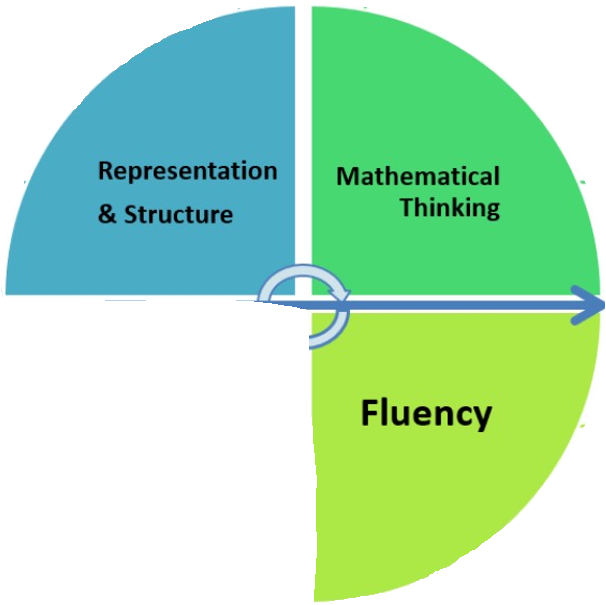 Reasoning and problem solving
Redo and explain …
How do you know?
Which one is wrong?
Which step did you miss? 
What have you forgotten?
Explain how this works.
Explain the rule.
What is missing?
True or false? Explain. 
Why didn’t you … 
Spot the mistakes. 
What do you notice about …?
What went wrong?
Why did you?
How many different ways …?
What would happen if …?
Can you think of a non-example?
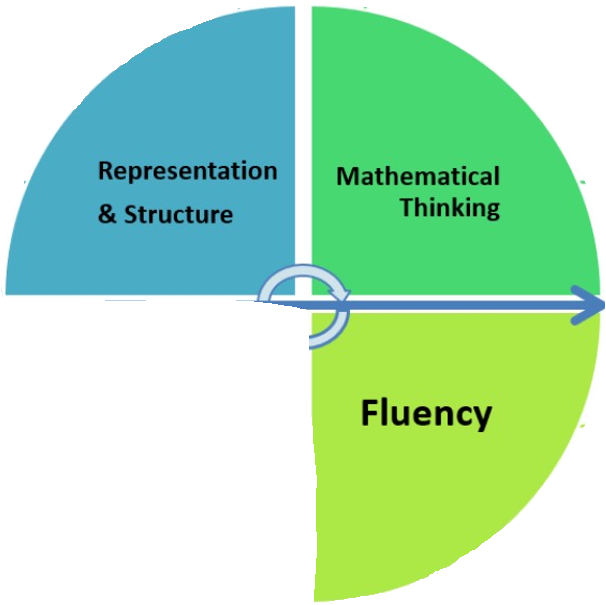 Teaching
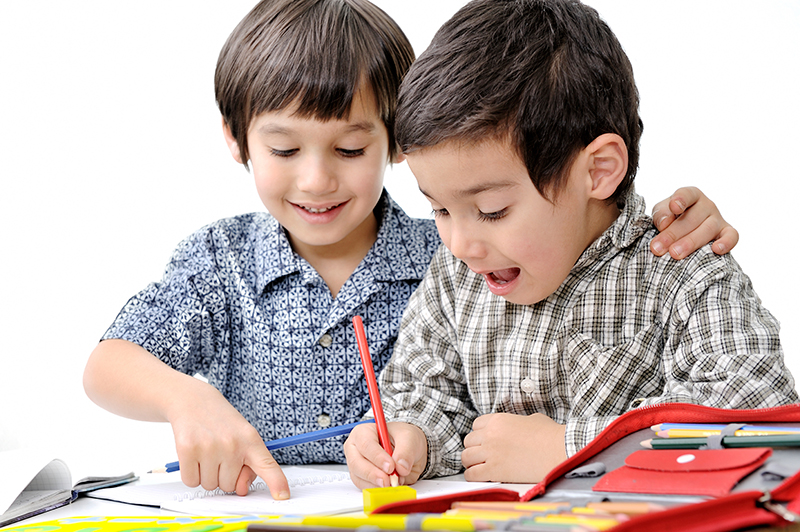 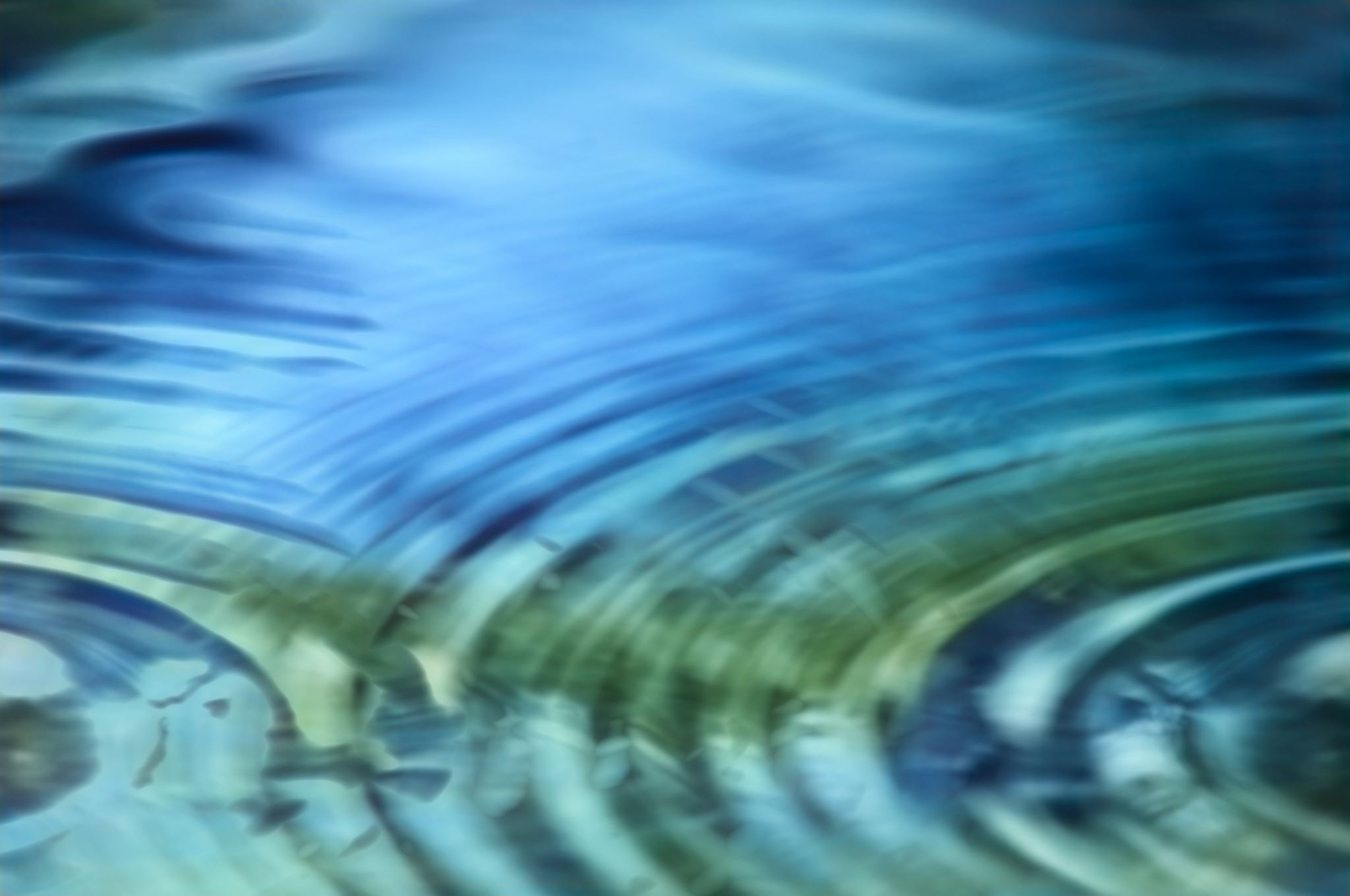 Key Messages
A poor example (5 minutes)
Look at your planning